Clavicle Fractures:How Science Changed Practice
Michael D. McKee, MD, FRCS(C)			
Professor,  Division of Orthopaedics,          
St. Michael’s Hospital,  University of Toronto,
Toronto, Canada.						Update 05/2016
Disclosure
OTA, COA, ASES, Zimmer, Wright Medical 		      - research funds and institutional support

Zimmer, Synthes, Acumed 						- consultant

Stryker, Olympus Biotech						- consultant, royalties (elbow, clavicle plates)

JOT, COA, LWW, Springer – board / publishing
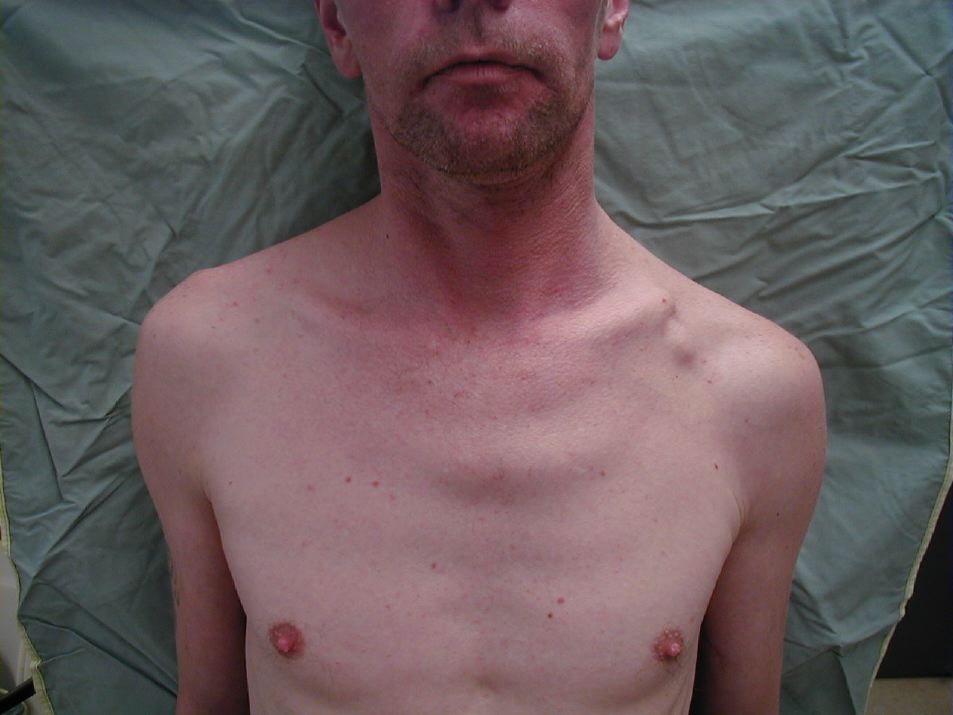 Conventional Dogma
Outcome “ ….generally good….”

Displaced fractures of the clavicle “…generally do well with non-operative treatment…”							
Nonunion rate <1%  (Neer – 3 / 2239 cases)							
“Malunions of the clavicle require no treatment…”

“The only fractures of the clavicle that do not heal are the ones that you operate on.”
Identify a Problem
Hill et al JBJS 1999
“Closed treatment of displaced middle-third fractures of the clavicle gives poor results”		
Patient-oriented outcome - 31% poor	
15% nonunion					
Associated with shortening > 2 cm
Clavicular malunion
New diagnosis 
“shoulder ptosis”
Following fractures displaced > 2 cm
Ortho, neuro (Thoracic Oulet Syndrome), cosmetic symptoms
Chan JSES 1999, Bosch 1999, Basamania ICSS 1999, Kuhne ICSS 1999
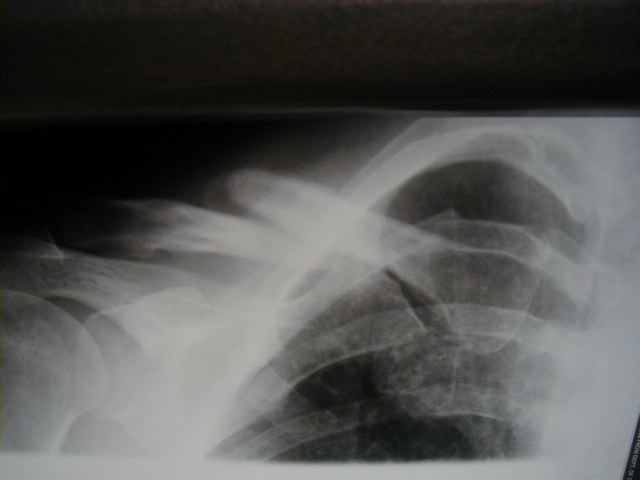 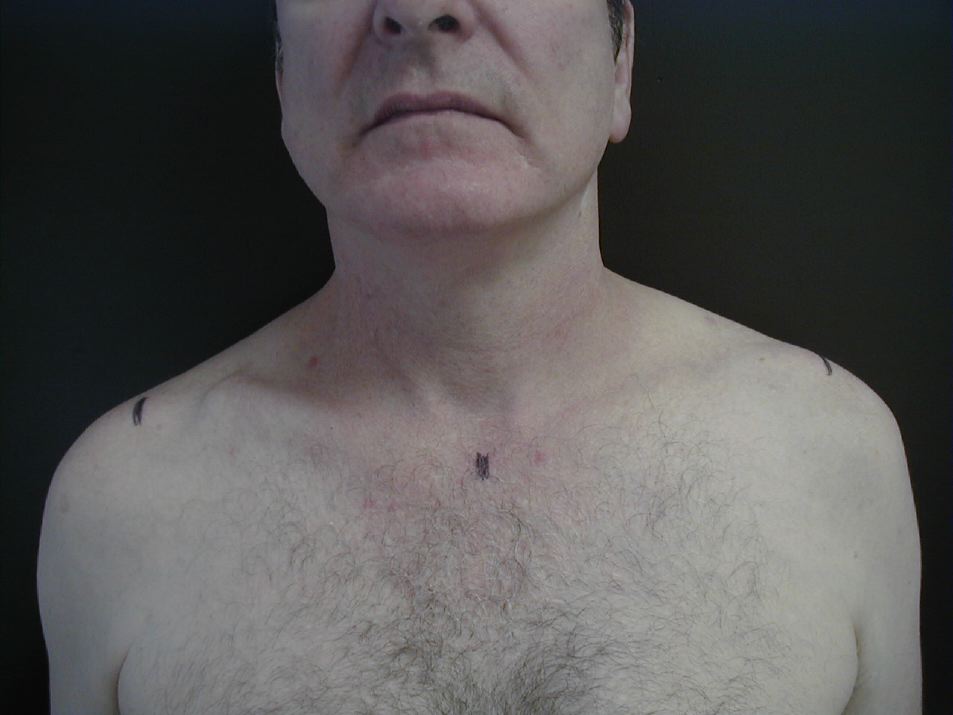 Mean shortening 2.9 cm
J. A.  - California
“I am a 22 year old male living in the United States. I broke my collarbone when I was 15 and surgery was not performed even though the bone were quite overlapped. And I was told by my surgeon that after 6-9 months I would be fine. Well, I’m far from that. I know things are out of place, and my shoulder is weak and painful. I tried over and over again to tell my surgeon but he just ignores me.”
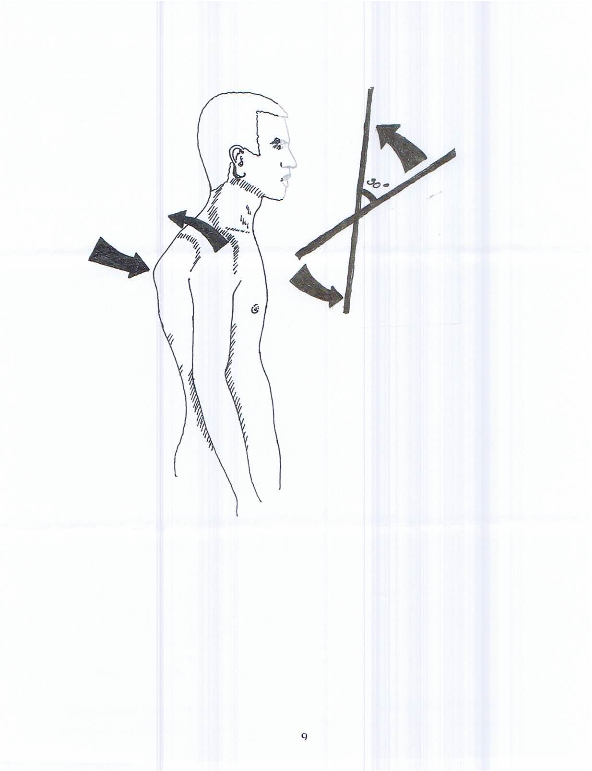 Scapular winging
Scapular winging
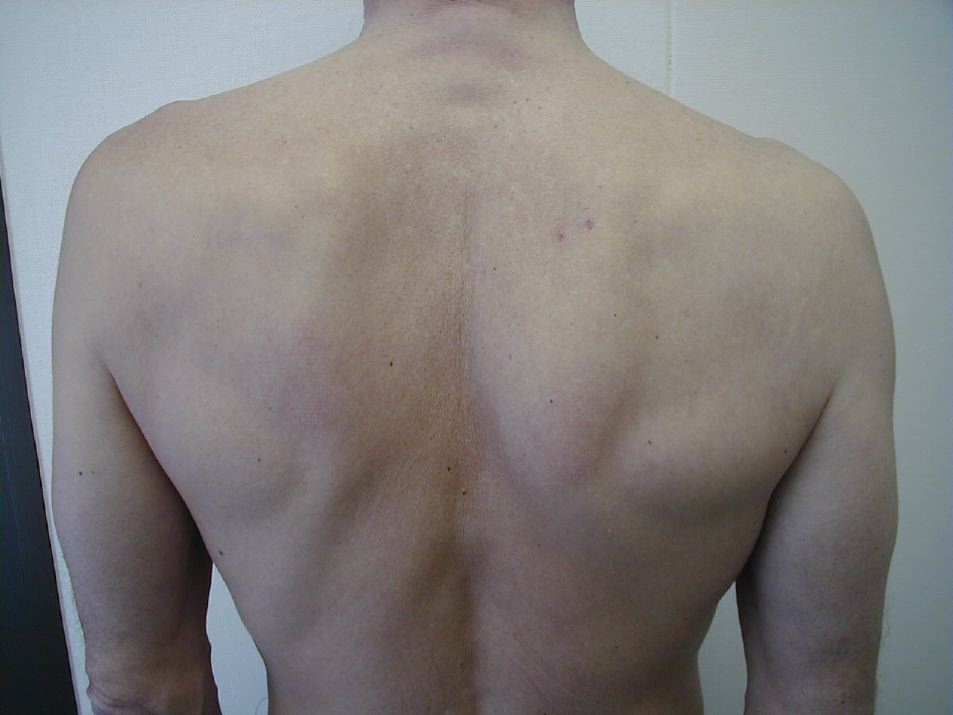 Shoulder Strength
P< 0.05 for all
[Speaker Notes: Please add explanation for this slide-it has results, from what and how important as target audience residents]
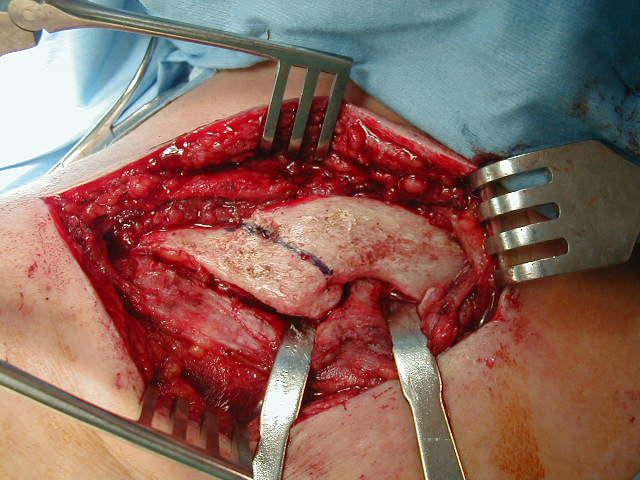 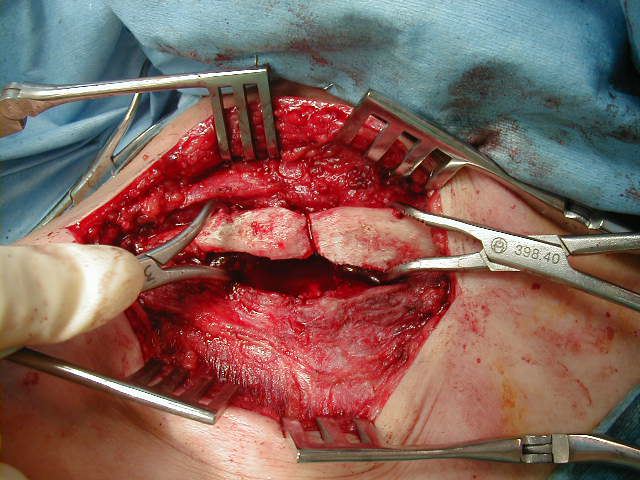 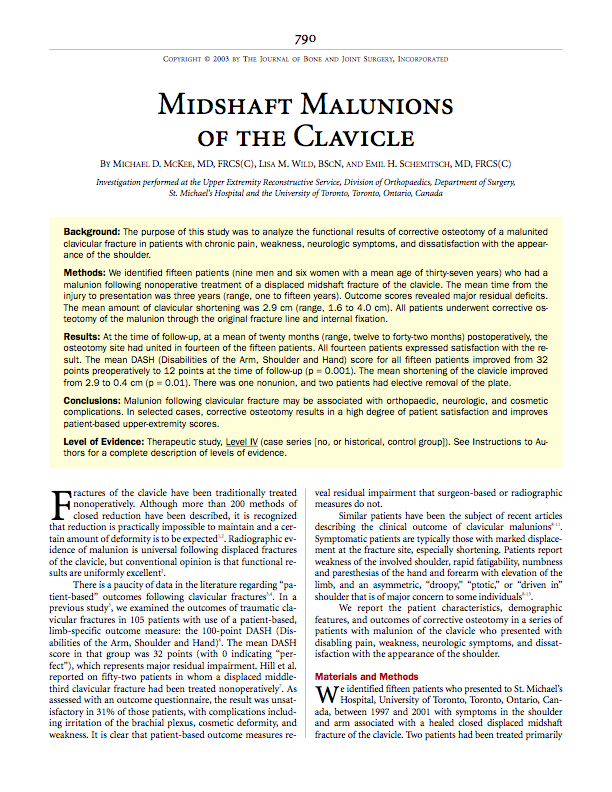 [Speaker Notes: KS – cannot publish the article (yellow) as above.  Suggest complete citation and summarize key points.]
2005 – Clavicle Fractures
We know closed treatment has a significant failure rate (nonunion, symptomatic malunion)

We know ORIF has a high success rate and low complication rate

That doesn’t necessarily mean that we should fix all clavicle fractures
Dangers or rushing in…..
1980: High rate of CVA in carotid athersclerosis
External Carotid (EC) to Internal Carotid (IC) bypass developed 
Rapidly became “state of the art” for cerebrovascular disease
But did it work…….?
Ethics of RCT hotly debated: “Conservative Rx not ethical”
EC/IC Bypass Group, NEJM 1985: 14% increase in stroke in surgical group
Shoulder pain after antegrade humeral nailing
Habernak H, Orthner E “A locking nail for fractures of the humerus” JBJS(B) 1991
“…all cases regained full shoulder movement with no functional impairment by an average of six weeks.”

Habernak H “Letter to the editor” JBJS(B) 1998
“This inevitably leads to damage of the cuff… When we reviewed the 19 active patients in 1991 we did not assess their shoulders and this should have been addressed”
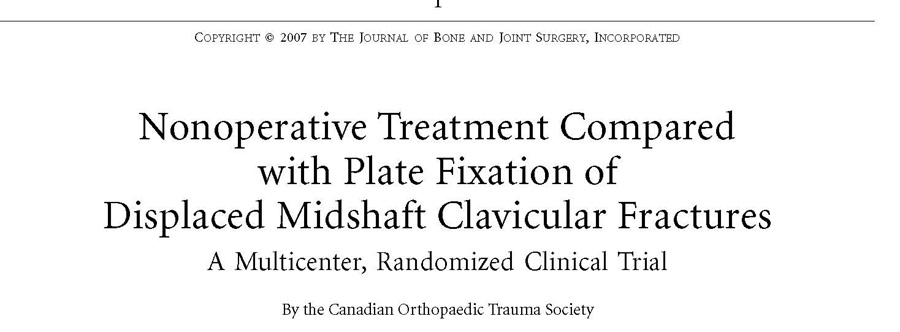 [Speaker Notes: KS – please confirm xray is not from JBJS article.  If it is please replace with original.]
[Speaker Notes: KS – if from a technique guide, manufacturer should be cited]
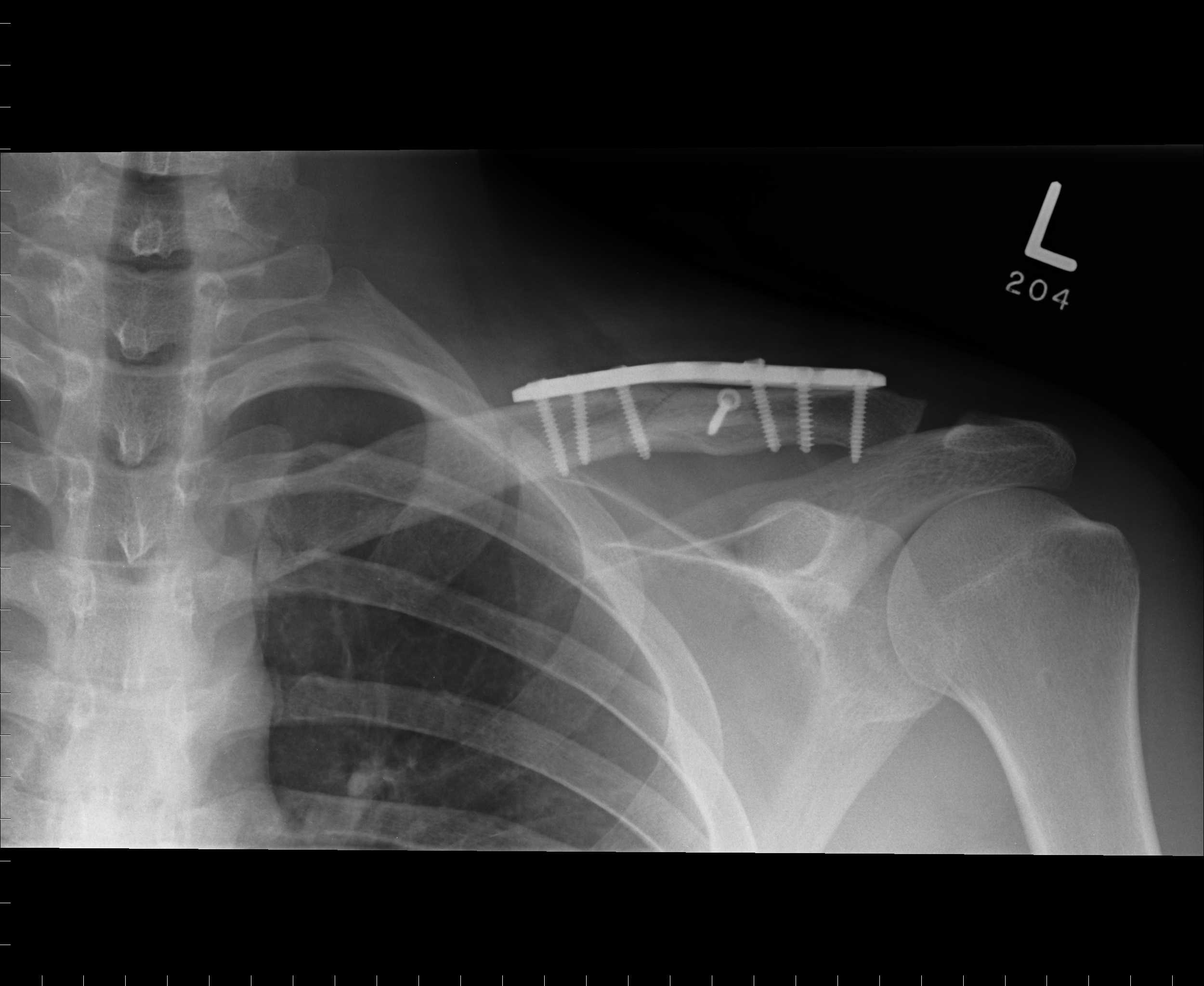 Randomized clinical trial
Randomization was by sealed envelope on a 1:1 basis

Non-operative treatment: sling

Operative treatment: ORIF (small fragment) 

Constant, DASH and SF-36 scores were collected at 6 weeks, 3 months, 6 months, 12 months and 2 years
Constant Score
DASH Score
Reproducible Results
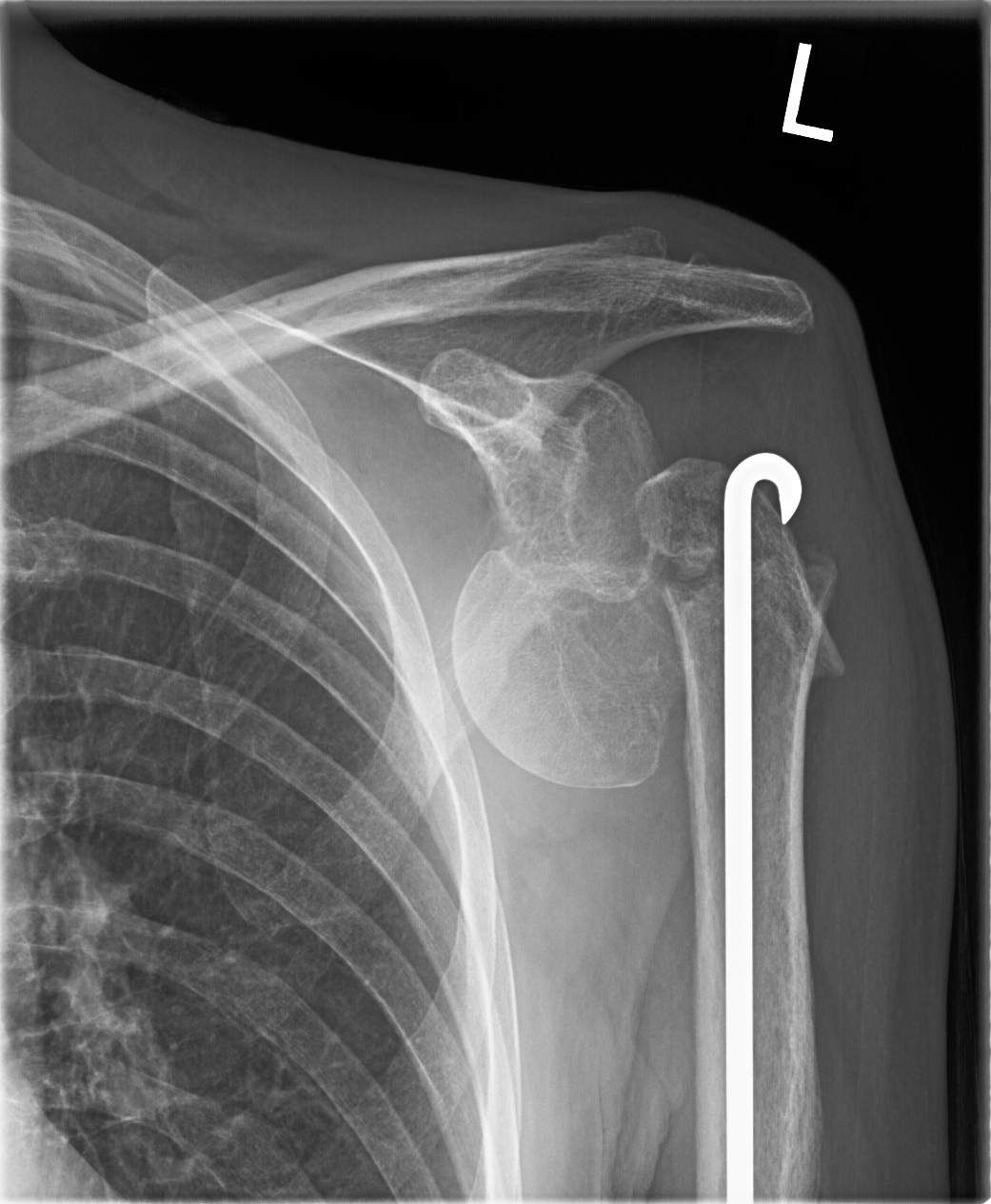 The orthopaedic literature is full of reports of treatment that only work in the author’s hands and for no one else……
[Speaker Notes: KS – cannot publish article (yellow) as above.  Suggest complete citation followed by summary points]
Nonunion
Nonunion & Symptomatic Malunion
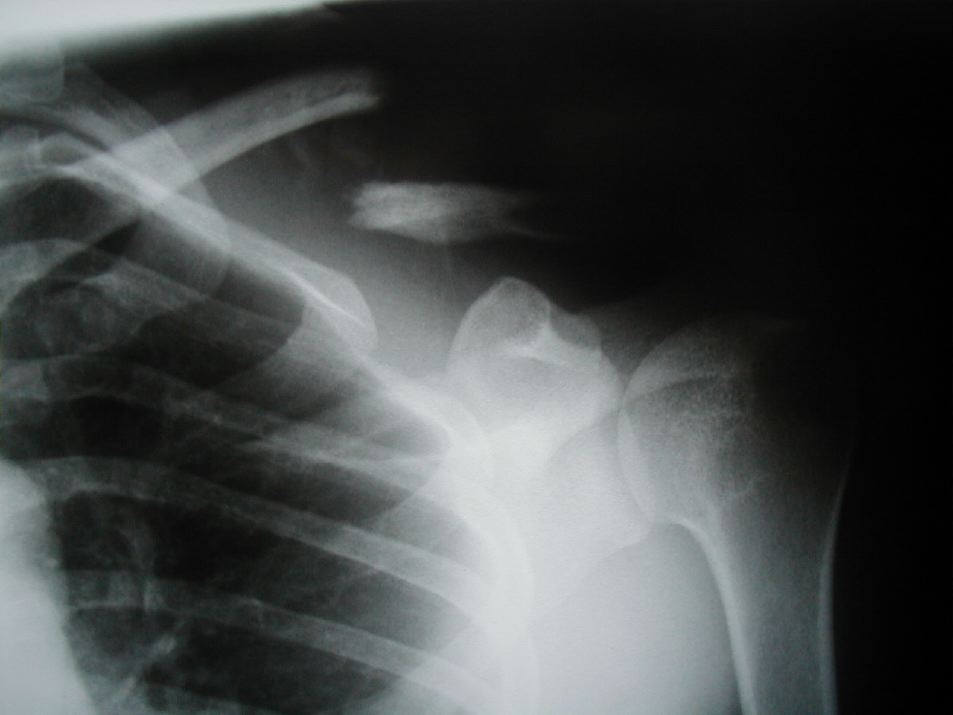 Nonunion:
Operative 4/298
Non-operative 53/292
p<0.001 (n=590)

Symptomatic Malunion:
Operative 0/298
Non-operative 31/292
p<0.0001							(n=590)	            84 / 292 in non-op group
					     	had a major complication
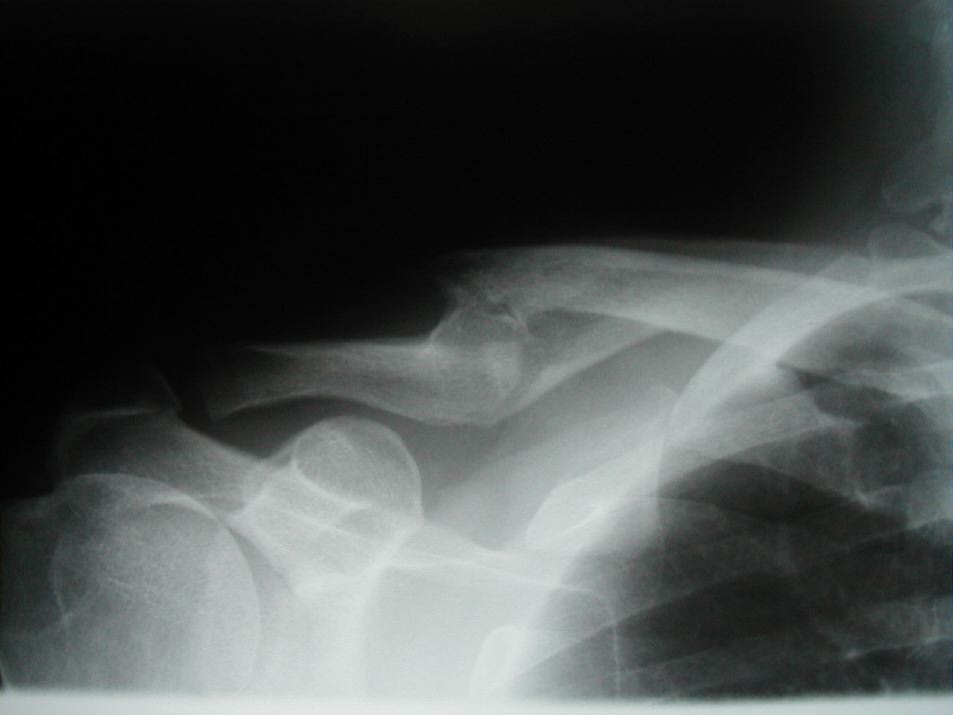 Robinson CM et al. 
	“Open reduction and plate fixation versus nonoperative treatment for displaced midshaft clavicular fractures: a multicenter, randomized, controlled trial.” JBJS 2013 Sep 4;95(17):1576-84. 
 
The results of the present study do not support routine primary open reduction and plate fixation for the treatment of displaced midshaft clavicular fractures.
RCT Comparison
Factor                   Canadian Orthopaedic     Robinson et. al
				Trauma Society_____________________
Non-op Nonunion         18%                         26%
Operative Nonunion     1%                           1%
Non-op Malunion         15%                          10%
Operative Malunion       0%                           0%
Non-op  Constant           87                            87
Operative Constant        97                            93
RR nonunion with OR    94%                        93%
Plate removal                  11%                        14%
[Speaker Notes: Define COTS for the residents]
31 year old male
Fracture clavicle at work 14 months ago

Treated with sling

Ongoing pain and weakness

Working modified duties
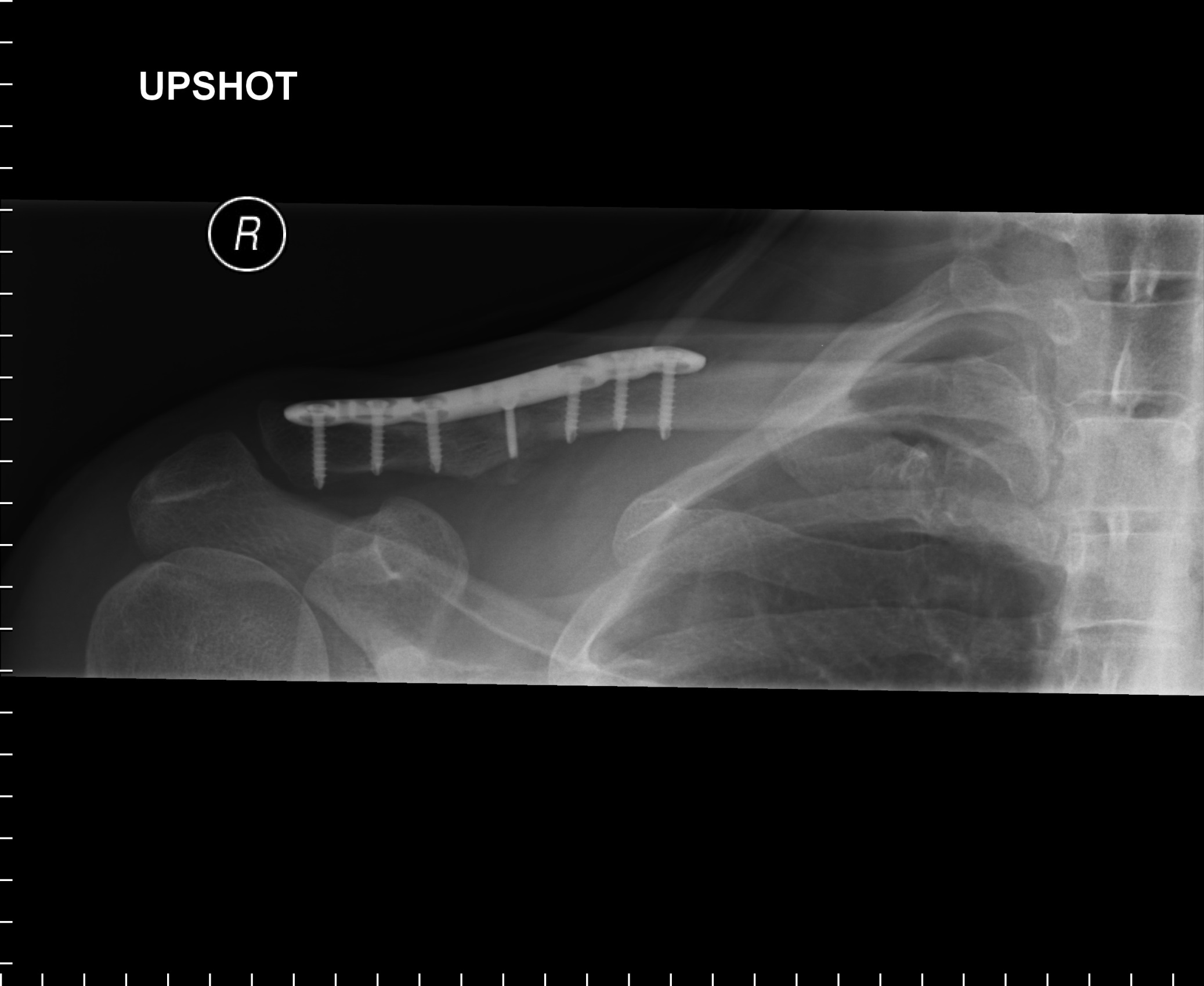 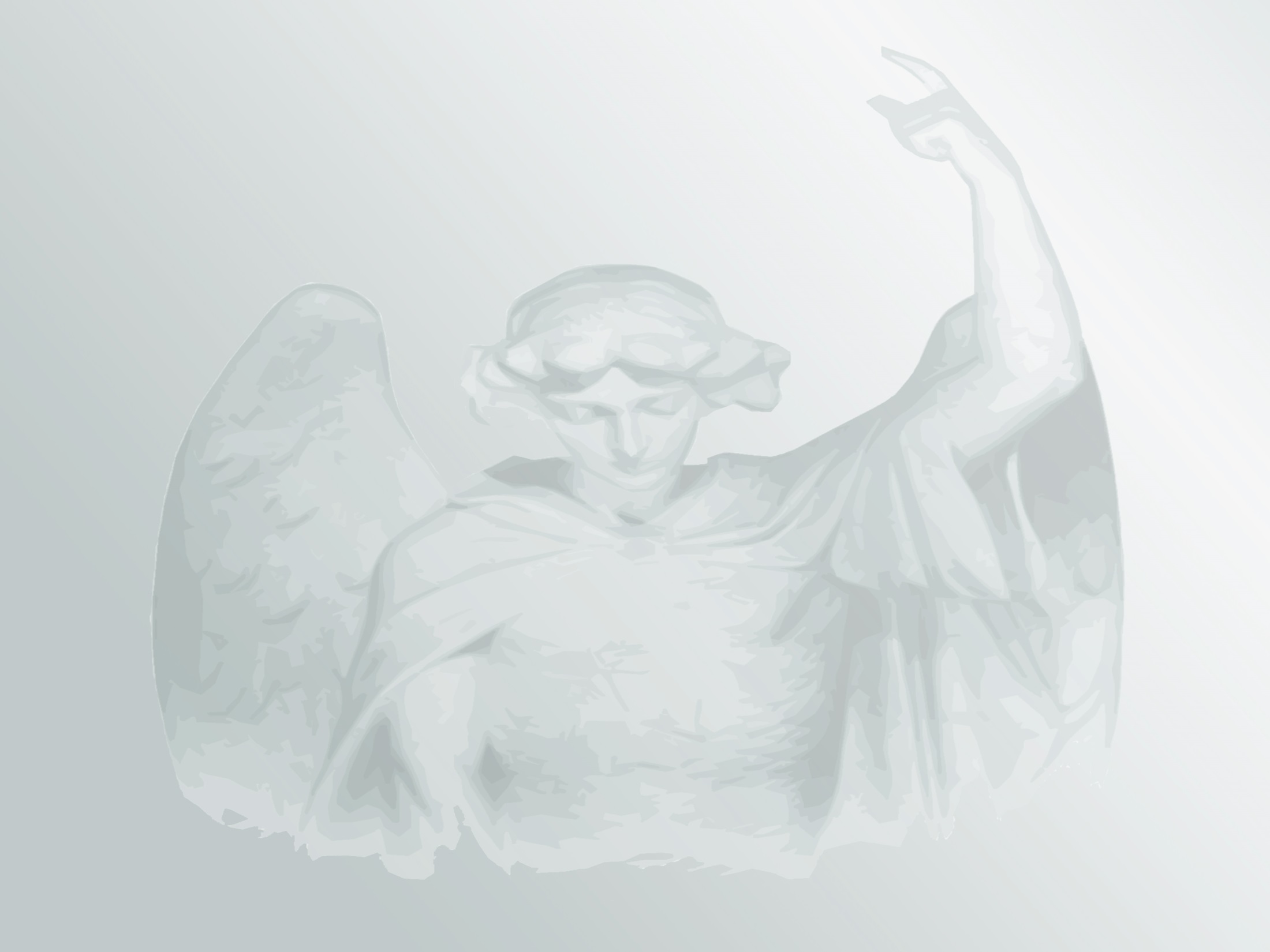 Mean Constant Score:
Delayed: 88  
Acute: 95 
The difference between groups was significant (p=0.012). 

Delay does matter !
p=0.012
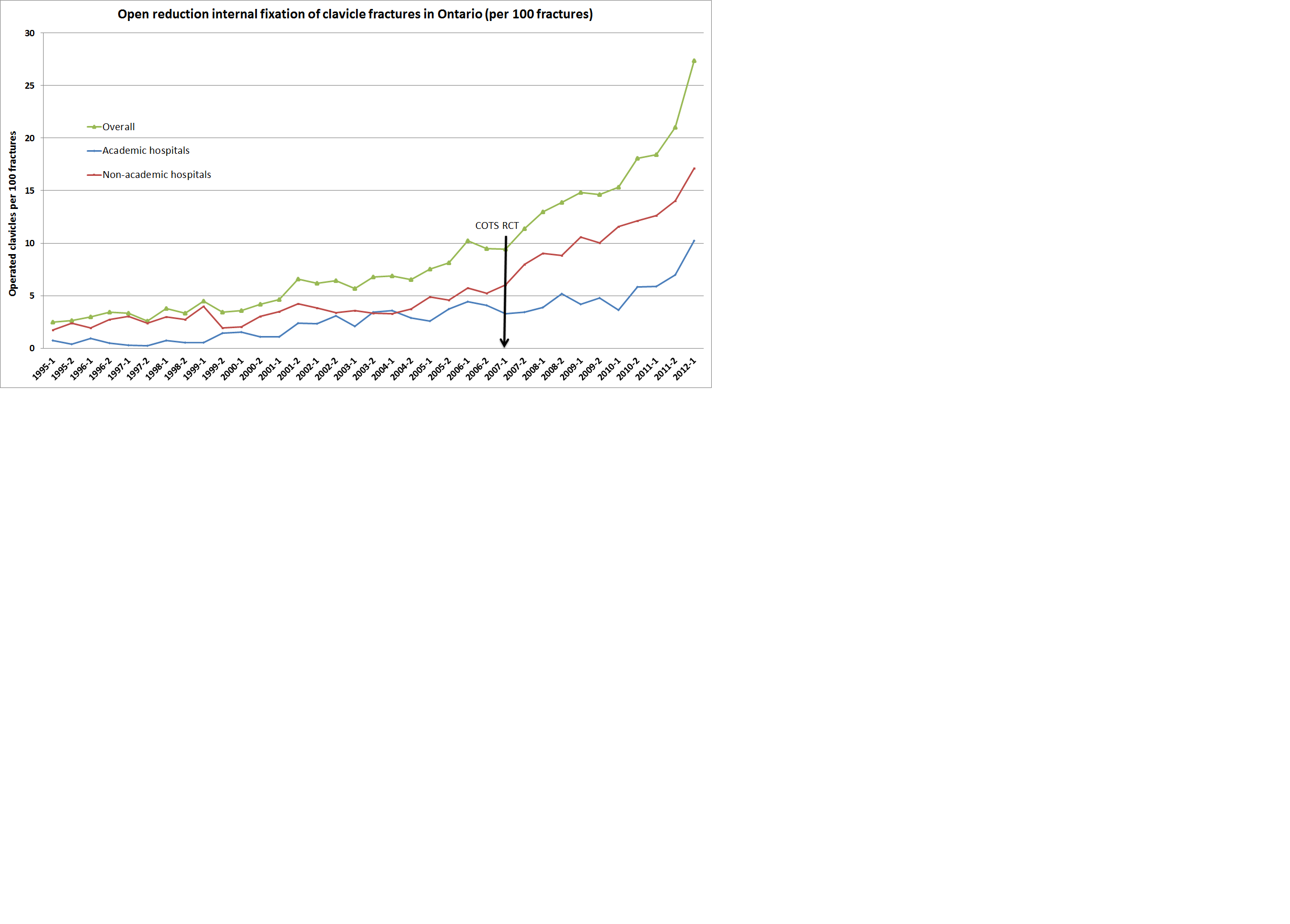 Future studies
Where do we go from here?

Identify patients “at risk” for poor outcome

New implants / techniques
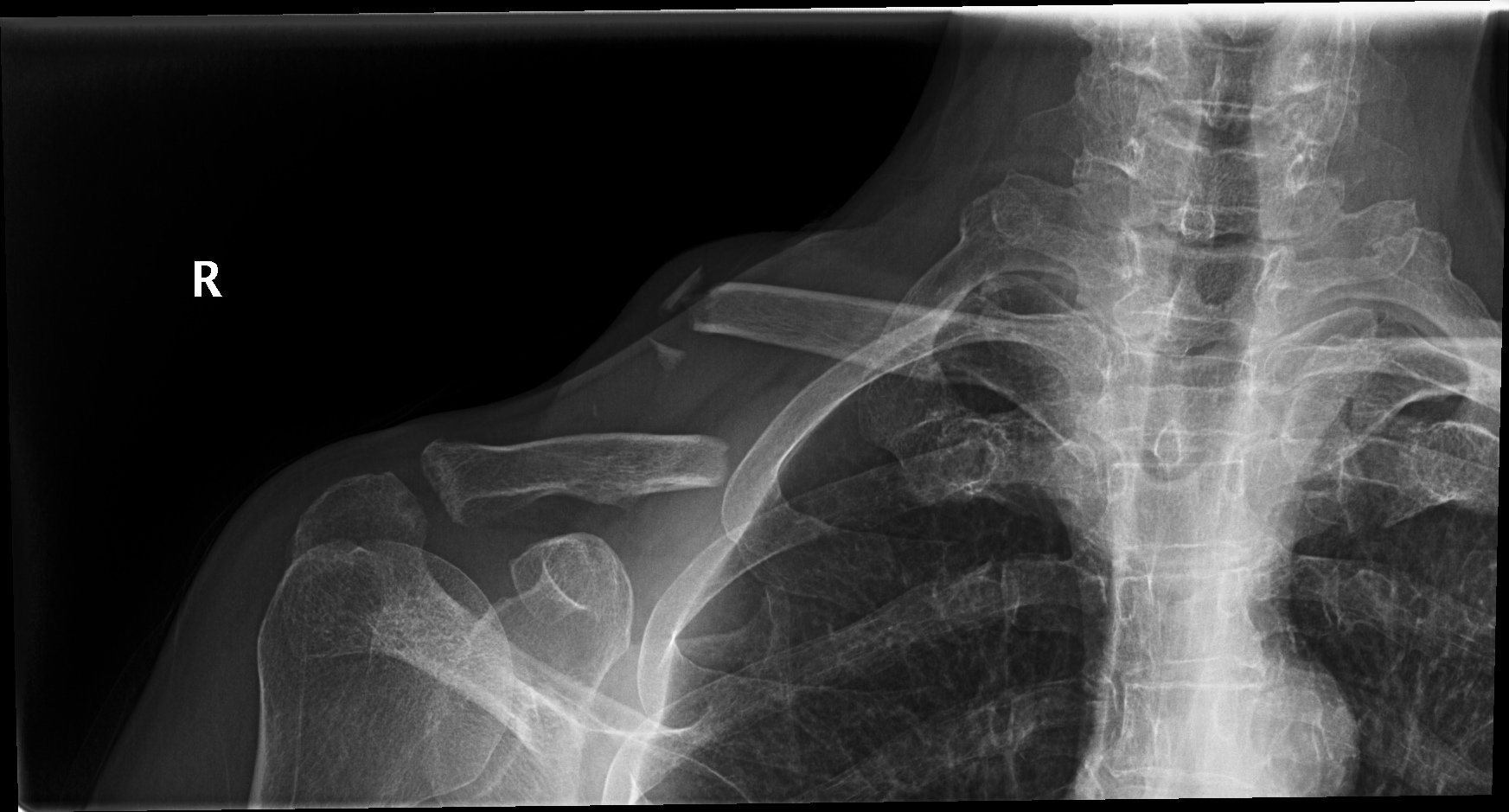 Conclusion
Challenge dogma that you think is wrong

Accumulate evidence to support your position								
RCT’s to prove one treatment better than conventional Rx


Reproducible results are critical 	

Re-evaluate, re-define, be alert for new complications

Look to the future: things will change
For questions or comments, please send to ota@ota.org